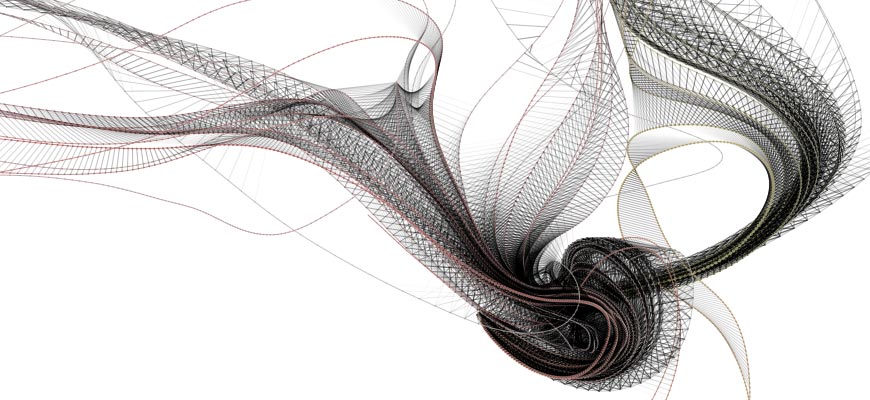 PERTH, LAGS, CRASHING & Resource SCheduling
METODA KUANTITATIF
Magister Manajemen
Universitas Komputer Indonesia
Source:
Larson, e.w., Gray C.F., 2011, 5tH ed.;
Pinto, j.k. 2010, 2ND. ED.
PROJECT PLANNING
1. Network Planning :
Critical Path Method (CPM)
Program/Project Evaluation and Review Technique (PERT)
Precedence Diagram Method (PDM)
2. Project Crashing
PERT(PROGRAM EVALUATION & REVIEW TECNIQUE)
In 1958 the Special Office of the Navy and the Booze Allen, and Hamilton consulting firm developed PERT to schedule the more than 3,300 contractors of the Polaris submarine project and to cover uncertainty of activity time estimates.
PERT is almost identical to the critical path method (CPM) except it assumes each activity duration has a range that follows a statistical distribution.
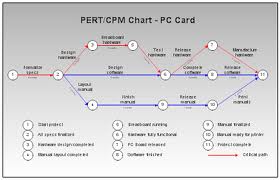 Activity and Project Frequency Distributions
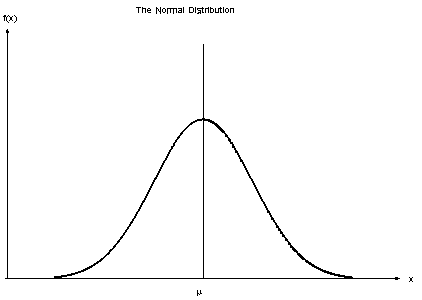 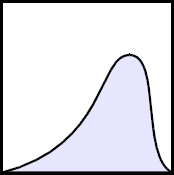 Activity
Project
a
m
b
TE
Weighted Average Activity (te)
a + 4m + b
	 te  	 =  -------------
			  6
	 te 	= weighted average activity time
	a	= optimistic activity time (1 chance in 100 	  	   compliting activity under normal conditions)
	b	= pesimistic activity time
	m	= most likely activity time
Activity Standard Deviation
b - a
σte =	-----
		 	  6


σTE = √ ∑ (σte )²
Probability of Completing the Project in Time
Ts – TE
	Z	=	 --------------
			 √ ∑ (σte )²

	TE	= Critical path duration
	TS	= Schedule project duration
	Z	= probability (of meeting scheduled duration) 	   found in statistical
Z Values and Probabilities
Example
1. Compute the expected time for each activity
	2. Compute the variance for each activity
	3. Compute the expected project duration
	4. What is the probability of completing the project by day 67?   
        Within 60 days?
ANSWER
Answer – Hypothetical Network
Legend
Answer - Probability
Ts – TE
	Z	=	 --------------
			 √ ∑ (σte )²

		     67 – 64		       + 3
Z	=	-----------------	= -------- = + 0.5
			 √ 25 + 9 + 1 + 1	    √ 36

	P	=	0.69
Exercise 1
Given the project information below, what is the probability of completing the National Holiday Toy project in 93 time units?
LAGS IN PRECEDENCE RELATIONSHIP
The term Lag refer to the logical relationship between the start and finish of another. In practice, lags are sometimes incorporated into networks to allow for greater flexibility in network construction.
The commonly lags occur under four logical relationships between tasks:
	1. Finish to start
	2. Finish to finish
	3. Start to start
	4. Start to finish
CRASHING PROJECTS
CRASHING PROJECT
At times it is necessary to expedite the project, to accelerate development to reach an earlier completion date. The process of accelerating a project is referred to as crashing. Crashing a project directly relates to resource  commitment. The more resources we are willing to expend, the faster we can push the project to its finish.
Reasons to Crash a Project
The initial schedule may be to optimistic.
Market needs change and the project is in demand earlier than anticipated.
The project has slipped considerably behind schedule.
The contractual situation provides even more incentive to avoid schedule slippage.
Options for Accelerating Activities
Improving the productivity of existing project resources.
Changing the working method employed for the activity, usually by altering the technology and types of resources employed.
Increasing  the quantity of project resources, including personnel, plant, and equipment.
Time-Cost Trade-Offs for Crashing Activities
Crashed Point
Crashed
Cost
Normal Point
Normal
Crashed
Normal
Time
COST OF CRASHING
Crash Cost – Normal Cost
Slope =  ------------------------
Normal Time – Crash Time
EXAMPLE
Calculate the cost of crashing project activities, suppose the normal activity duration of activity X is 5 weeks and is budgeted cost $12,000. The crash time for this activity is 3 weeks and is expected to cost $32,000.
Project Activities & Costs (Example)
Cost of Crashing Each Activity
Normal Activity Network
F
4
B
7
C
3
A
5
E
9
H
8
G
6
D
5
Fully Crashed Activity Network
F
3
B
6
C
2
A
3
E
6
H
5
G
4
D
5
EXERCISE -2
You are considering the decission of whether or not to crash your project. After asking your operation manager to conduct an analysis, you have determined the crash activity duration and costs, shown in the table below (assume all activities are on the critical path):
a. Calculate the per day cost for crashing each activity
b. Which are the most attractives candidates for crashing? Why?
EXERCISE -3
Given the data and information that follow, compute the total direct cost for each duration. If the indirect costs for each project duration are $90 (15 time units), $70 (14), $50 (13), $40 (12), and $30 (11), compute the total project cost for each duration. What is the optimum cost-time schedule for the project? What is this cost?
Exercise 3 - Network Model
RESOURCE SCHEDULING
Types of Resource Constraint
1. People
2. Material
3. Equipment
Resource- Constrained Schedule Sample
Legend
ES RESOURCE LOAD CHART
RESOURCE CONSTRAIN SCHEDULE
RESOURCE CONSTRAIN SCHEDULE
New Resource Schedule Network
Legend
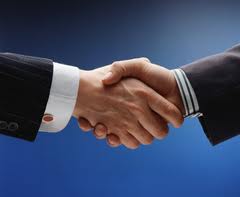 TERIMA KASIH